Fishbone Diagram
Category 1
Category 2
Cause
Sub-Cause
Cause
Sub-Cause
Sub-Cause
Problem (Effect)
Cause
Ask Why?
Sub-Cause
Cause
Sub-Cause
Sub-Cause
Category 3
Category 4
Category 5
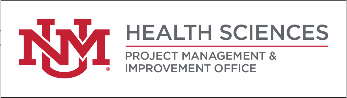 [Speaker Notes: Created: 2023 Last Reviewed or Updated: 05/04/23
Owner: Health Sciences PMIO]